Se reunieron las animadoras de las
Comunidades de África

en torno a la Virgen y les acompaña la    hermana Josefina Sarratea.
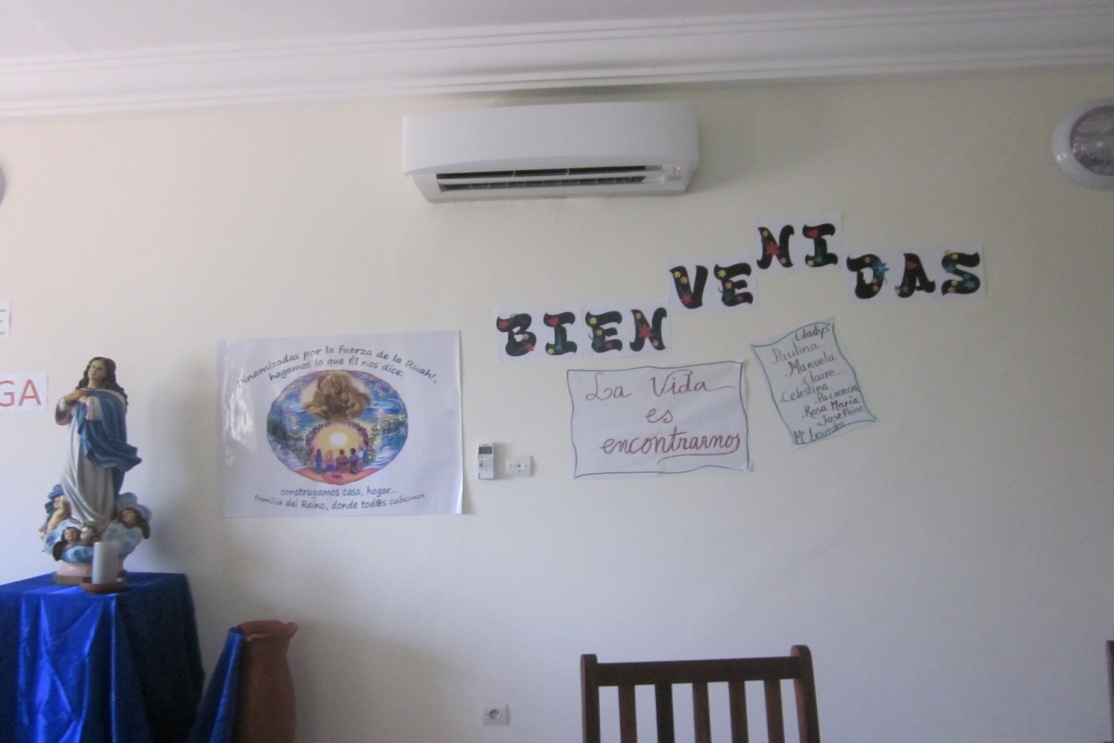 Queremos seguir haciendo lo que El nos diga sirviendo con humildad, sencillez y todo lo que somos porque la vida es encontrarnos.
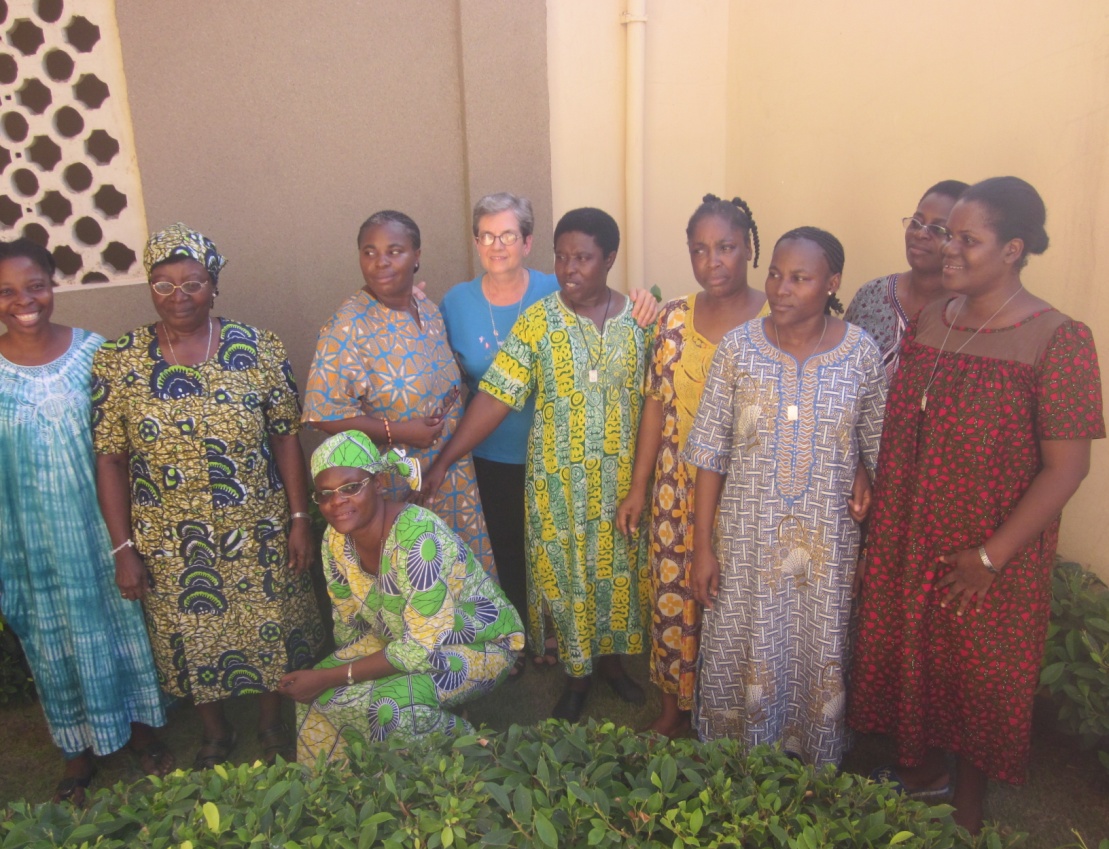 Se nos recuerda a través de modelos  de  liderazgo que el servicio debe ser  participativo. La animadora acompaña y motiva a las hermanas  de la Comunidad.
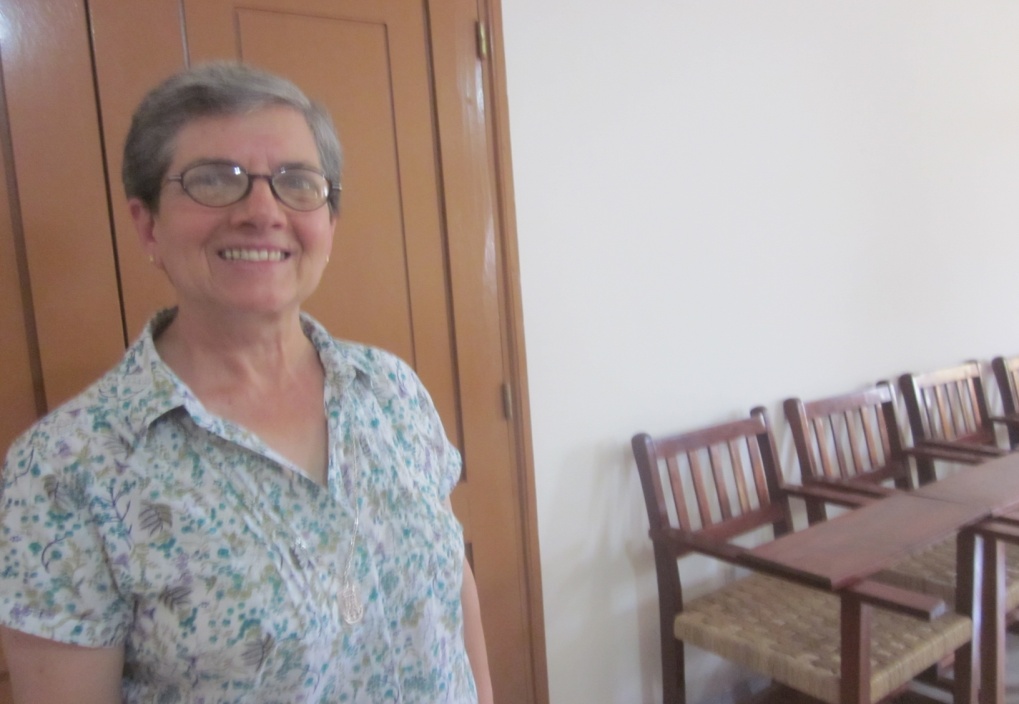 Matiza Josefina que tenemos que ser casa-hogar donde cada una encuentre su lugar, desarrollando las capacidades personales y así Caminar como familia.
Somos conscientes que en este servicio hay momentos de  crisis, desafíos, pero el dejarnos acompañar por el Maestro y comunicar lo que  vivimos nos ayudará a vivir con autenticidad la Mística Congregacional.
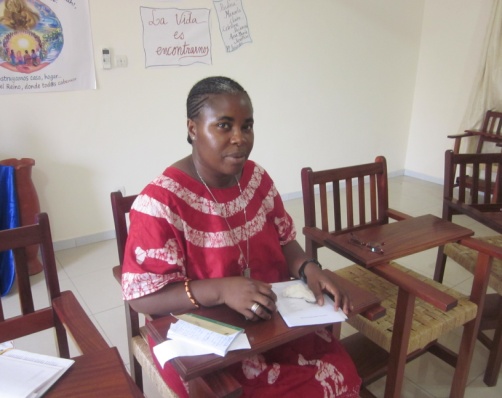 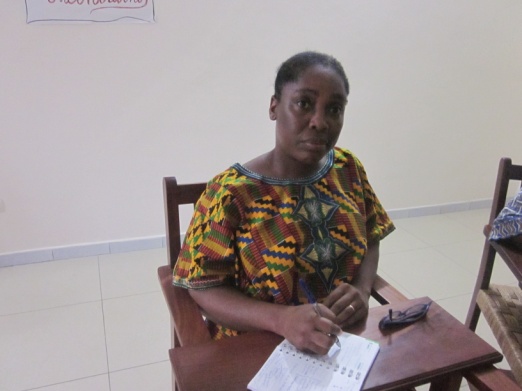 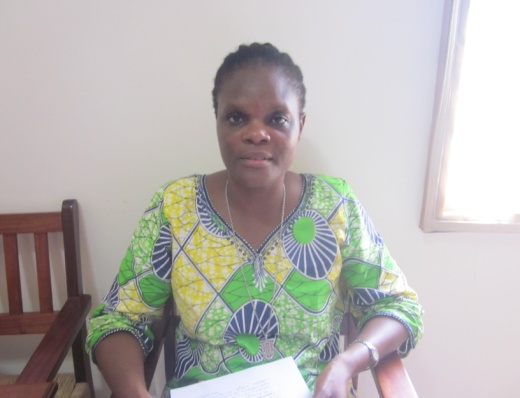 Mª Lourdes
Rosa Mª
Catherine
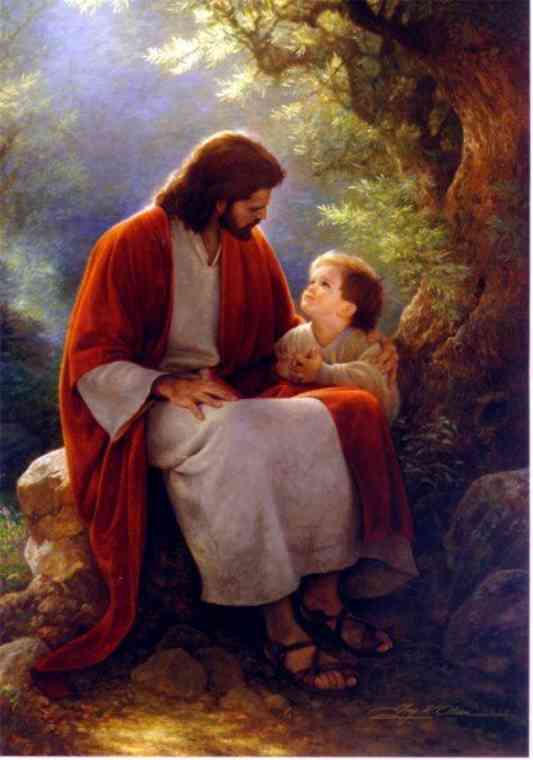 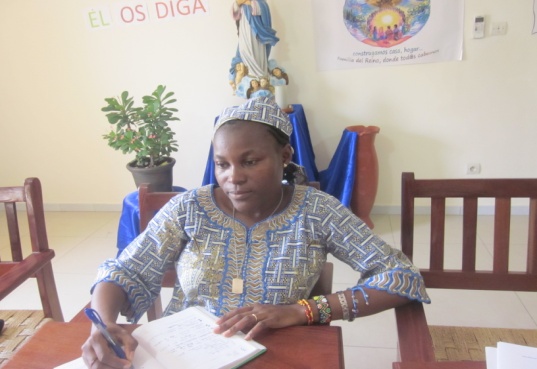 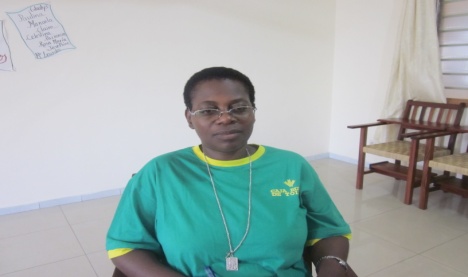 Josephine
Paulina
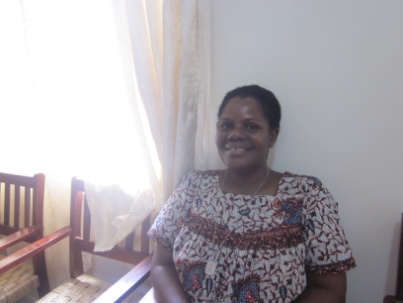 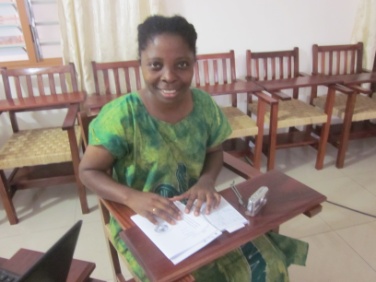 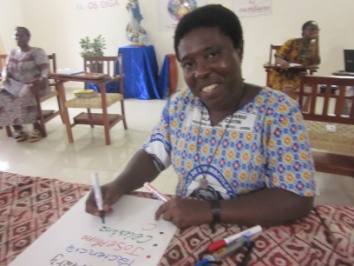 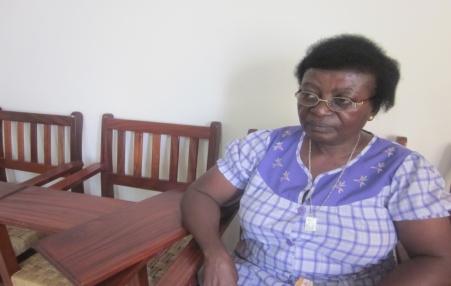 Paciencia
Celestina
Claire
Manuela
Finalizamos el encuentro con el corazón agradecido al Señor
  y la Congregación por esta oportunidad.
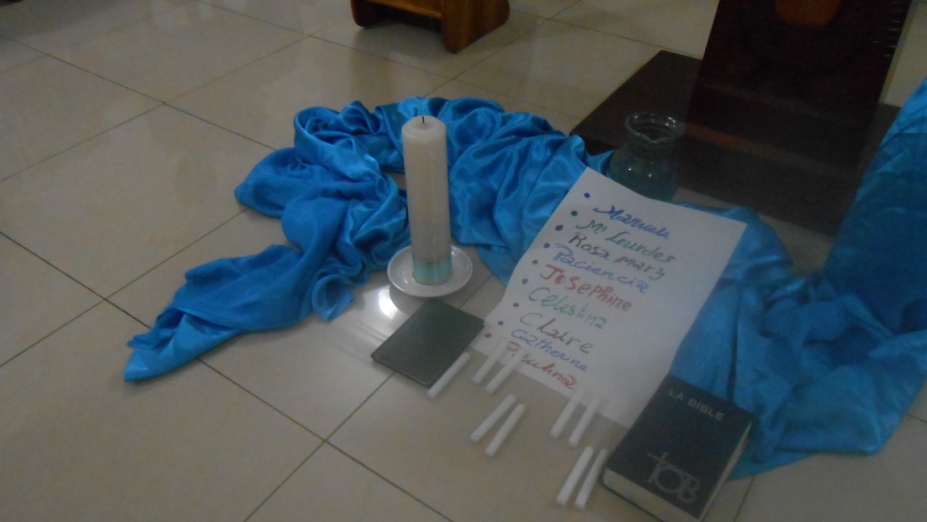 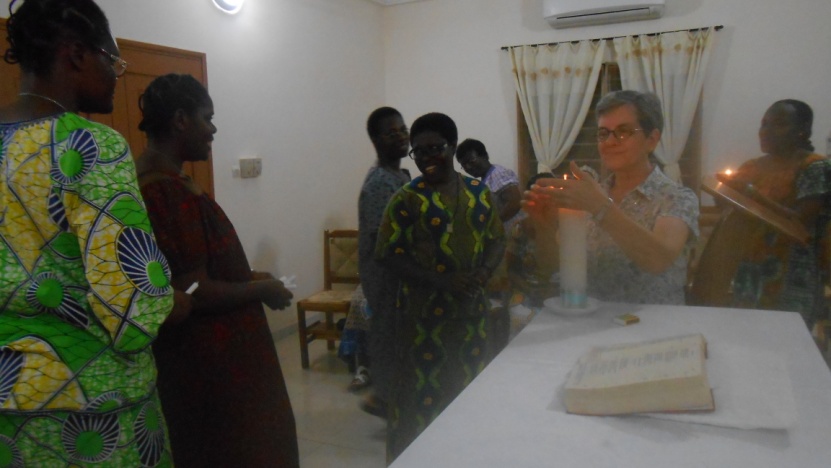 Gracias
Potohó
Abuy ngang
Thank  you
Akeva
Akpe
Merci